Почтарёва Е.П. воспитатель МБУ д/с №5 «Филиппок» 
г. Тольятти
Интеграция образовательных программ «Здоровье» и «Физическая культура» в условиях реализации фгос дошкольного образования
аКТУАЛЬНОСТЬ
1. Пути совершенствования работы по укреплению здоровья, развитию движений и в целом физическому развитию детей, как фундоментальной составляющей общечеловеческой культуры.
2. Пропаганда здорового образа жизни.
3. Формирование интереса к физическому совершенствованию.
4. Формирование у родителей стимула к созданию условий для занятий спортом.
Стандартизация системы дошкольного образования
Федеральный государственный Образовательный Стандарт (ФГОС)

Основные требования:

- к структуре Программы;
- к условиям реализации;
- к результатам освоения Программы, представленным в виде целевых ориентиров дошкольного образования.
Стандартизация в образовании – деятельность по установлению норм, правил и требований в целях обеспечения:
- безопасности жизни и здоровья непосредственных участников образовательного процесса;

- повышение качества образования;

- экономии всех видов ресурсов;

- единства измерения результатов образовательного процесса.
Фгос. Образовательные области.
- коммуникативно-личностное развитие;

- познавательно-речевое развитие;

- художественно-эстетическое развитие;

- физическое развитие («Здоровье» и «Физическая культура»).
Задачи реализации фгос
Цель:
Создание в дошкольном учреждении системы интегративного-инклюзивного образования, реализующего право каждого ребёнка на качественное и доступное образование, обеспечивающее равные стартовые возможности для полноценного физического и психического развития детей, как основы их успешного обучения в школе.
задачи
«Физическая культура»
- развитие физических качеств (силовых, скоростных, в том числе гибкости, выносливости, координации);
- накопление и обогащение двигательного опыта у детей;
- формирование у детей потребности в двигательной активности и физическом совершенствовании.
«Здоровье»
- сохранение и укрепление физического и психического здоровья детей;
- воспитание культурно-гигиенических навыков;
- формирование первичных представлений о здоровом образе жизни.
Механизмы реализации
1. Всегда учитывать группу здоровья ребёнка и ограничения в двигательной деятельности, определённые медицинскими показателями.
2. Сочетать задачи реализации с другими областями ООП.
3. Освоение ЗУН будет затруднительно, если не будет личного примера взрослых (родителей и педагогов).
4. Предметно-пространственная среда требует специальных условий (тренажеры, пособия, форма).
5. Автоматизация двигательных навыков невозможно без поддержки семьи.
Формы реализации интегративного процесса
- совместные творческие проекты;
- праздники;
- эксперименты;
- экскурсии;
- сюжетно-ролевые игры и др.
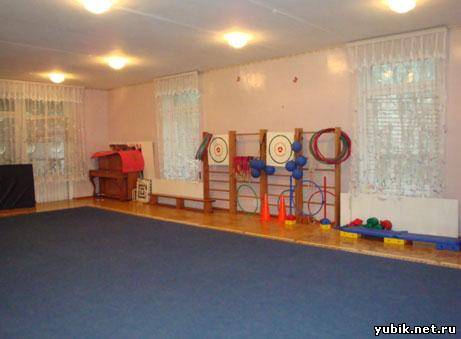 Здоровьесберегающая инфраструктура
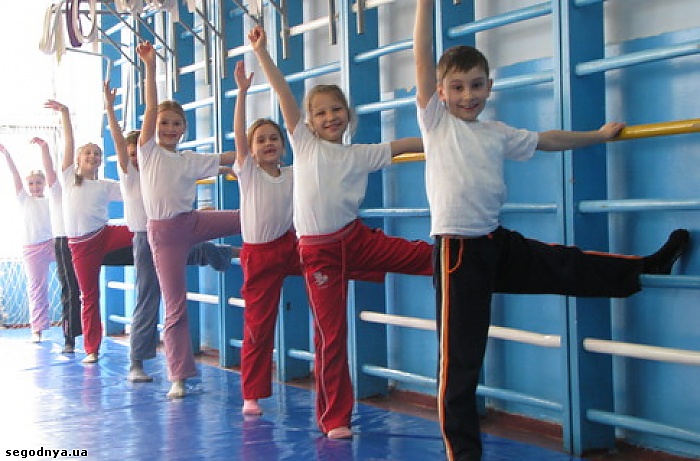 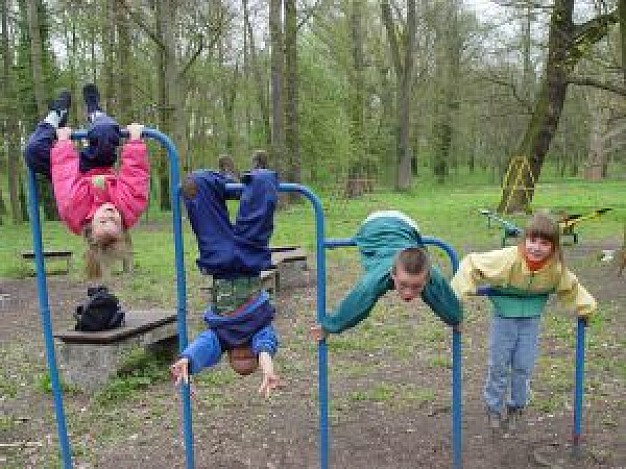 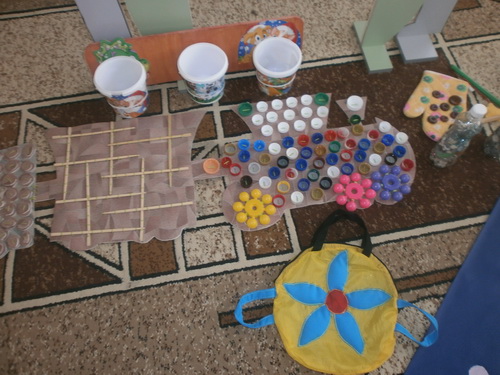 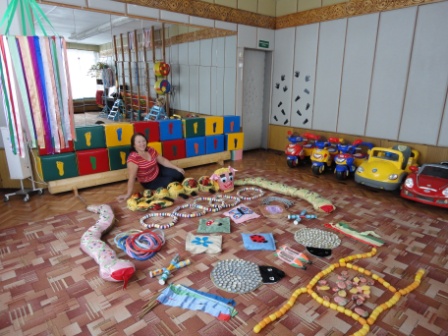 Ожидаемый результат
Активизировать двигательную активность у детей и взрослых, создать условия в ДОУ и семье для занятия спортом, повысить уровень физического развития детей.
Спасибо за внимание